Microsoft TeamsInstructions for Desktop Users Without App
Instructions for Desktop Users Without App
Video instruction (length: 40 seconds)
Click on picture below
Hit play
Instructions for Desktop Users Without App
Step 1 – Open email invitation; click on Join Microsoft Teams Meeting



Step 2 – Choose Join on the web instead





Step 3 –	a) Turn off video
b) Turn off Audio (Mic)  
c) Enter Full Name
d) Select Join Now

Step 4 – Wait in the lobby until your receive access
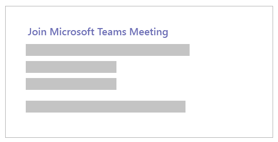 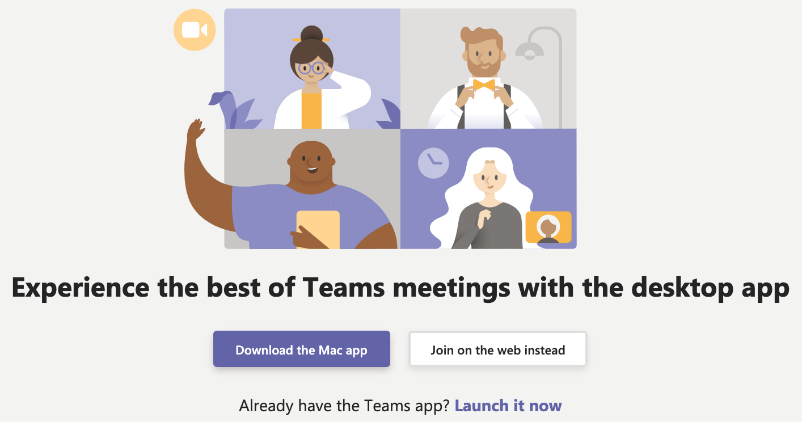 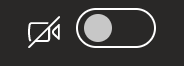 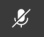